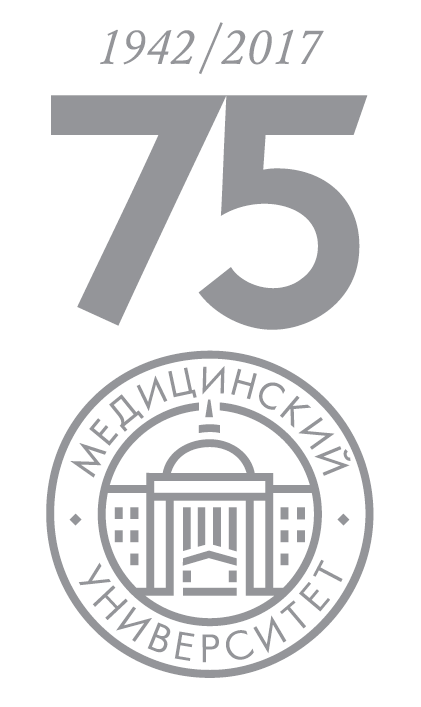 ФГБОУ ВО «Красноярский государственный медицинскийуниверситет им. проф. В.Ф. Войно-Ясенецкого» Минздрава России
Первичная аккредитацияспециалистов.
Что мы имеем сейчас?
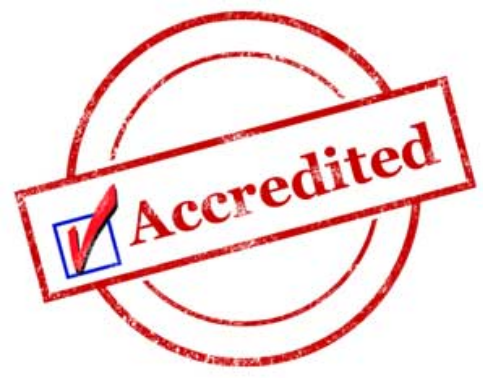 Декан лечебного факультета
Газенкампф А.А.
Сроки проведения первичной аккредитациипо специальности 31.05.01 «Лечебное дело»
Состав аккредитационной комиссии
Председатель комиссии
Подкорытов Сергей Викторович
д.м.н., начальник КГБУЗ «ККГВВ»
Председатель подкомиссии
Максимчук Тамара Васильевна
зам.главного врача  ГП № 7
Заместитель председателя подкомиссии
Рязанов Александр Сергеевич
зав. отделением кардиологии №1 КГБУЗ «ККБ»
Секретарь подкомиссии
Мамаева Ирина Геннадьевна
Врач – пульмонолог КГБУЗ «ККБ»
Тестирование
Репетиционные тестирования
3 на ДО КрасГМУ
6 на сайте ФМЦА
17 мая 2017г.
Разбор тестов на лекциях
Приложение для мобильных устройств
Включение базы тестов в учебный процесс
Станции
?
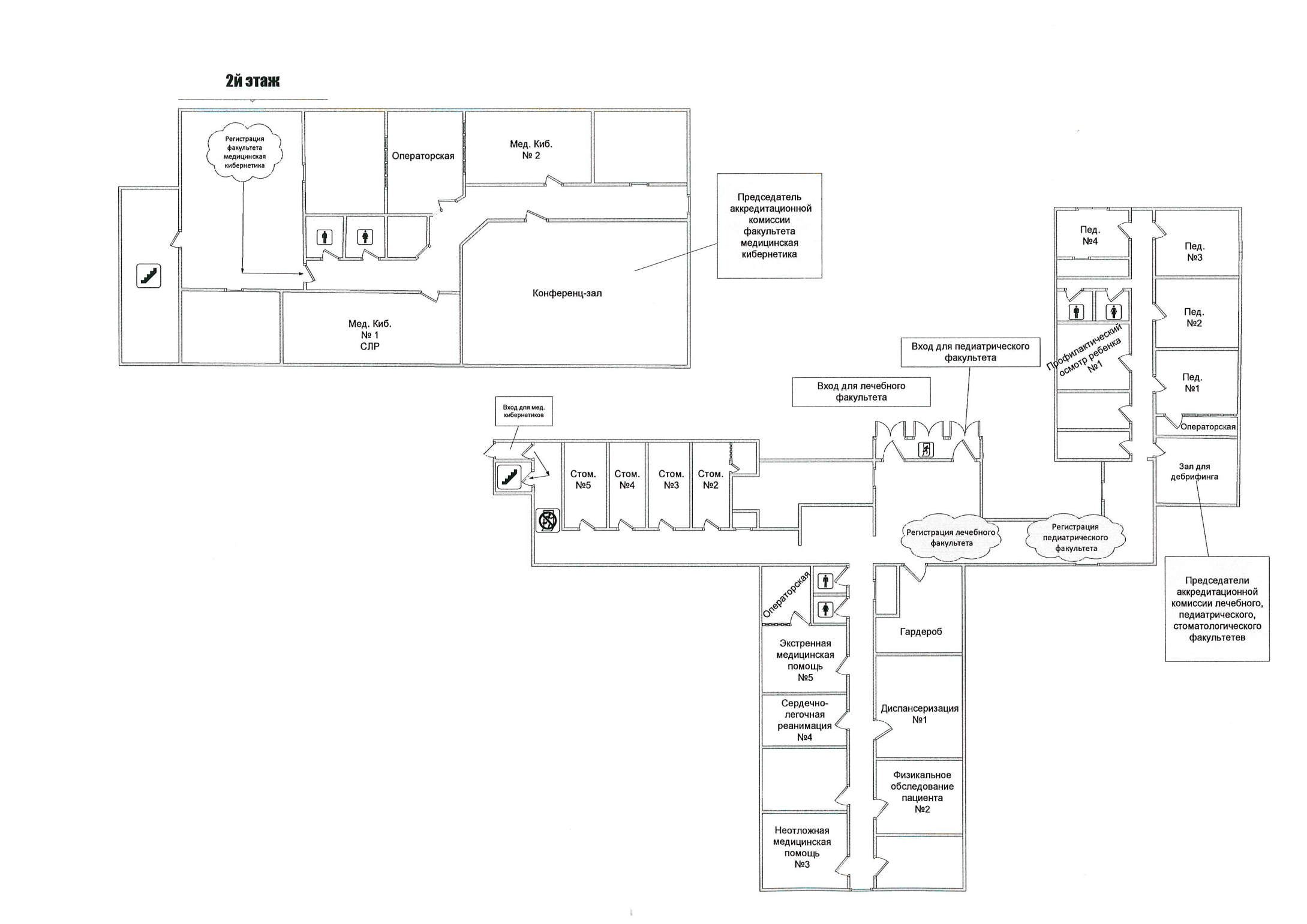 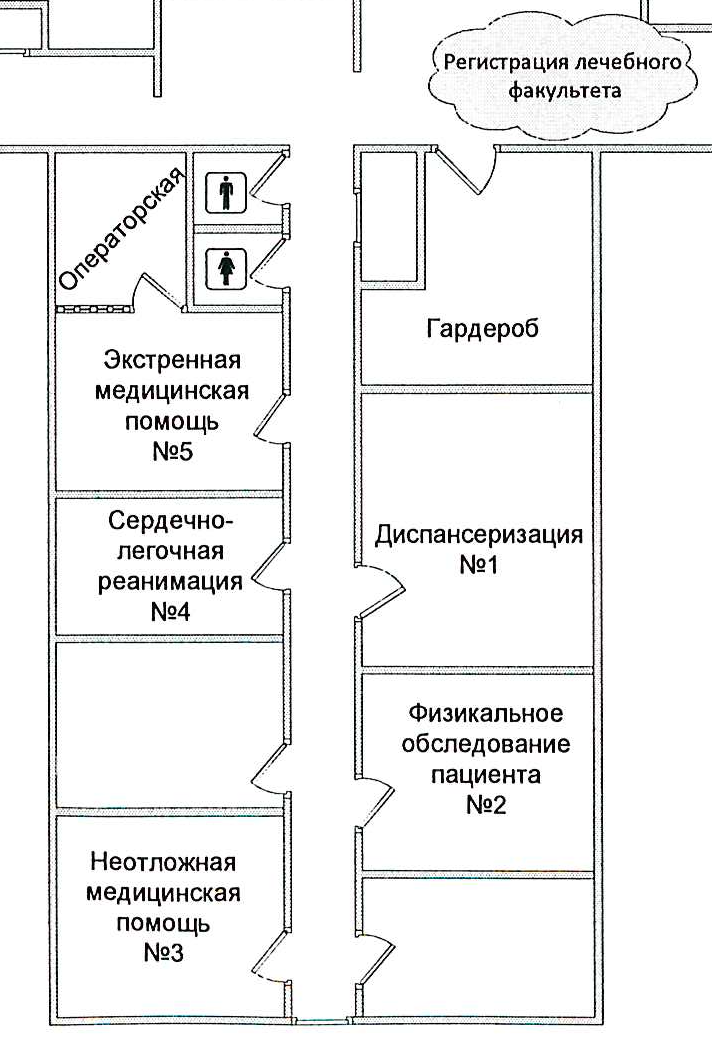 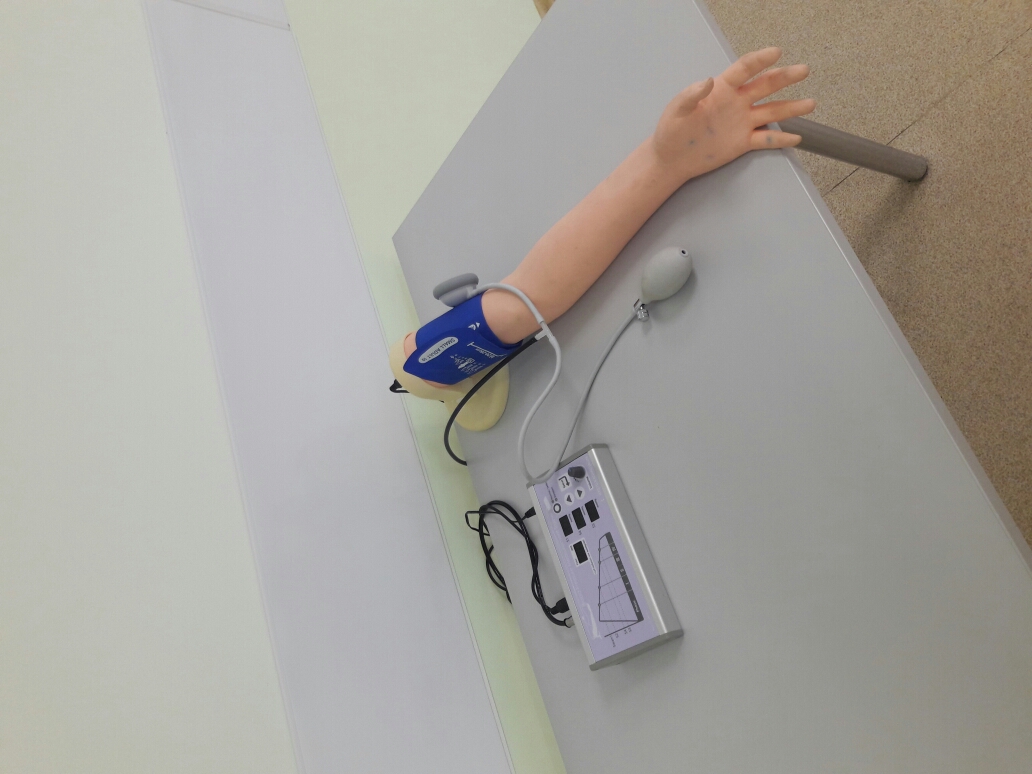 проф. Штарик С.Ю.доц. Каскаева Д.С.доц. Евсюков А.А.
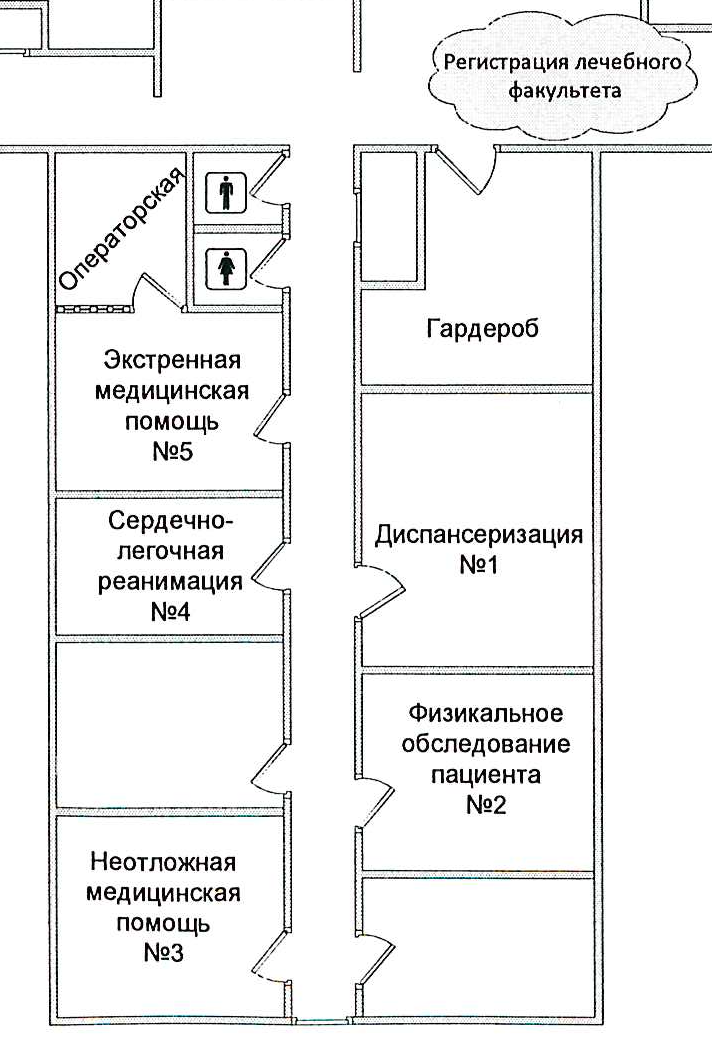 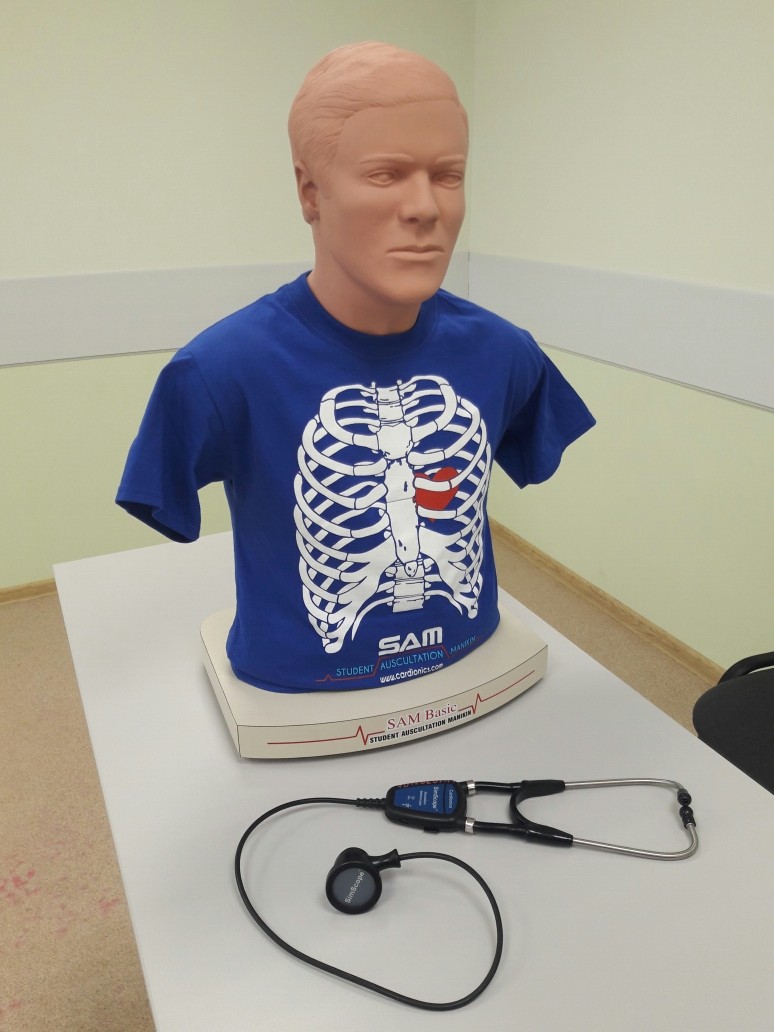 доц. Соловьева И.А.
доц. Чубарова С.В.
асс. Егоров С.А.
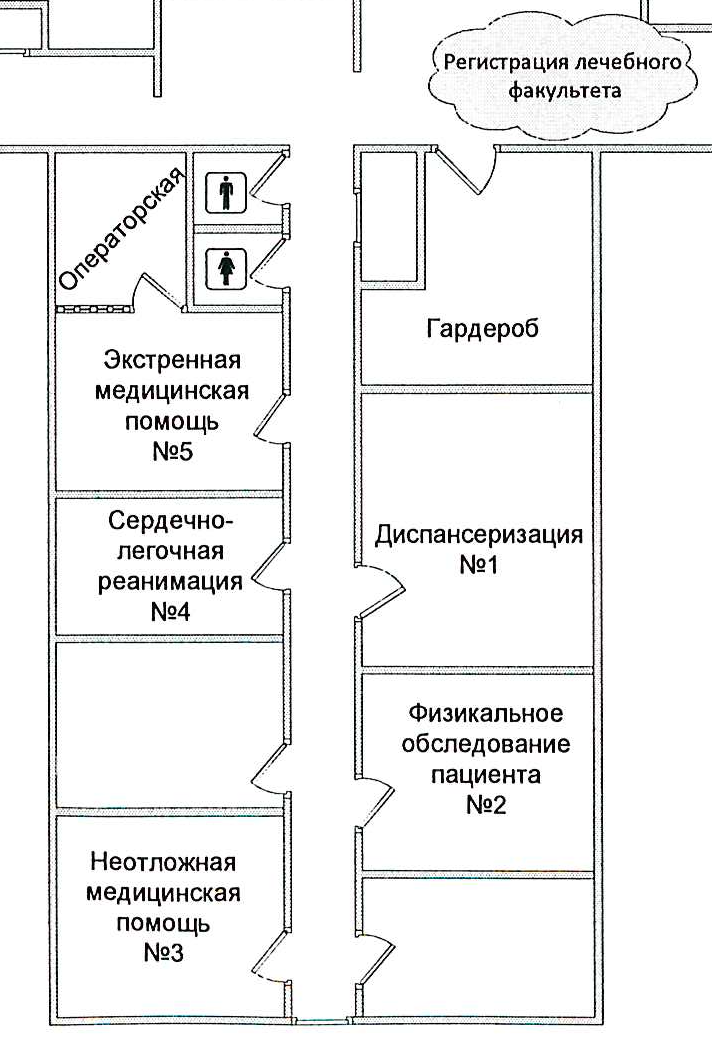 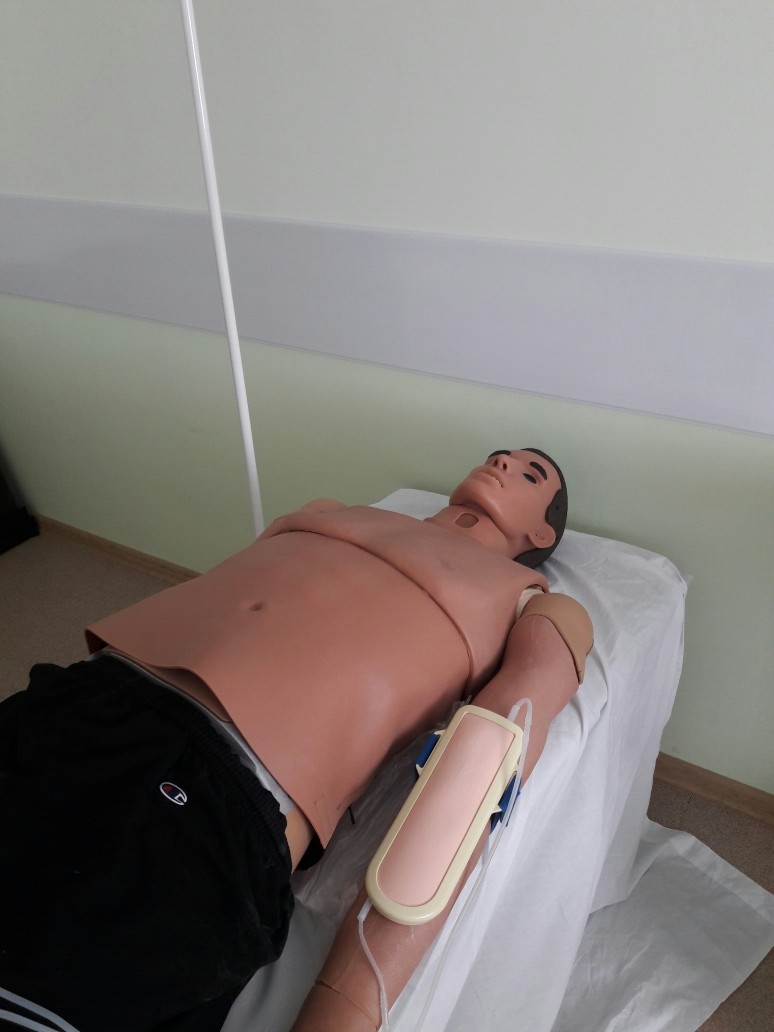 доц. Борисов Р.Н.
доц. Коваленко А.А.
асс. Коновалов В.Н.
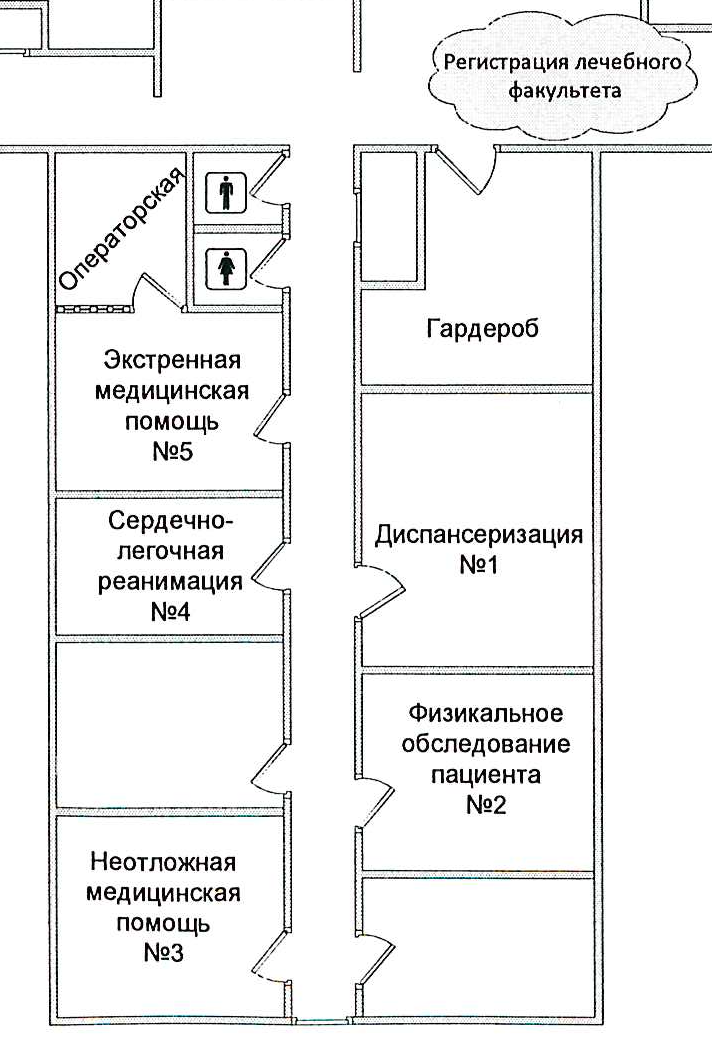 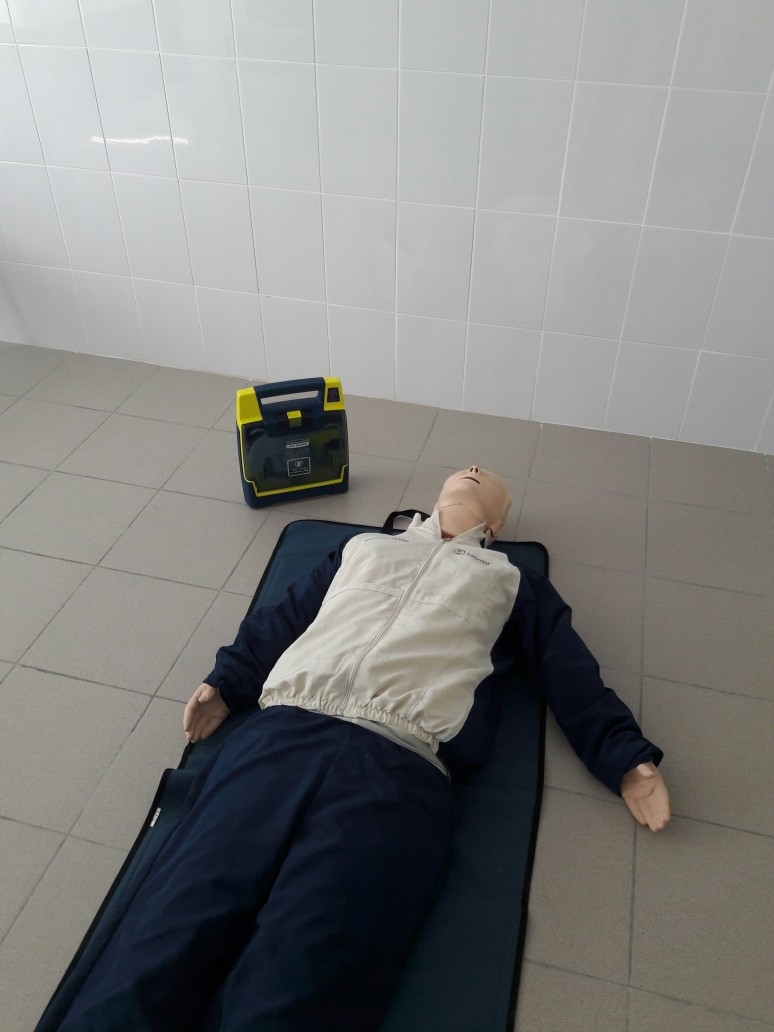 проф. Грицан А.И.
доц. Васильева Е.О.
асс. Пугонин Е.В.
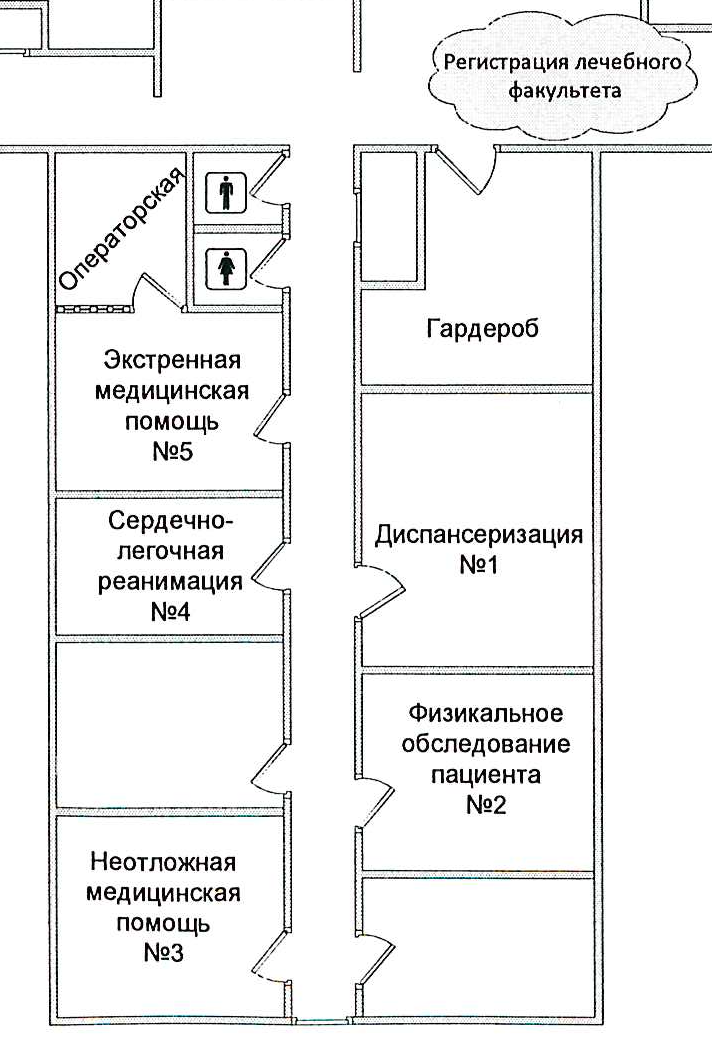 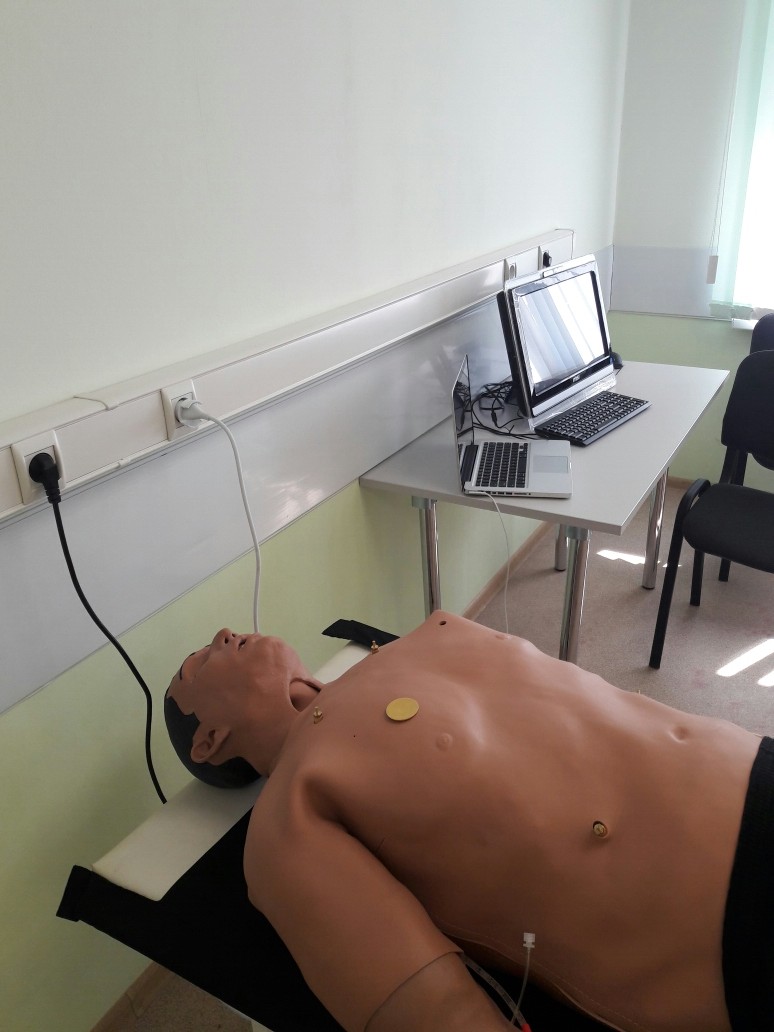 проф. Шестерня П.А.
доц. Головенкин С.Е.
доц. Аксютина Н.В.
Этапы подготовки
Погружения на кафедрах ВБ 1и ВБ 2 дваждыв неделю
Задачи
fmza.ru
Деканат лечебного факультета
Коновалов В.Н.
Черкашина И.И.
Каф. внутренних болезней №1
Каф. и клиника хирургических болезней им. проф. А.М.Дыхно с курсом эндоскопии и эндохирургии ПО
Каф. внутренних болезней №2 с курсом ПО
Каф. и клиника хирургических болезней им. проф. Ю.М.Лубенского
Каф.поликлинической терапии, семейной медицины и ЗОЖ с курсом ПО
Каф. перинатологии, акушерства и гинекологии леч. факультета
Кафедры и клиники сердечно-сосудистой хирургии ИПО
Каф. туберкулеза с курсом ПО
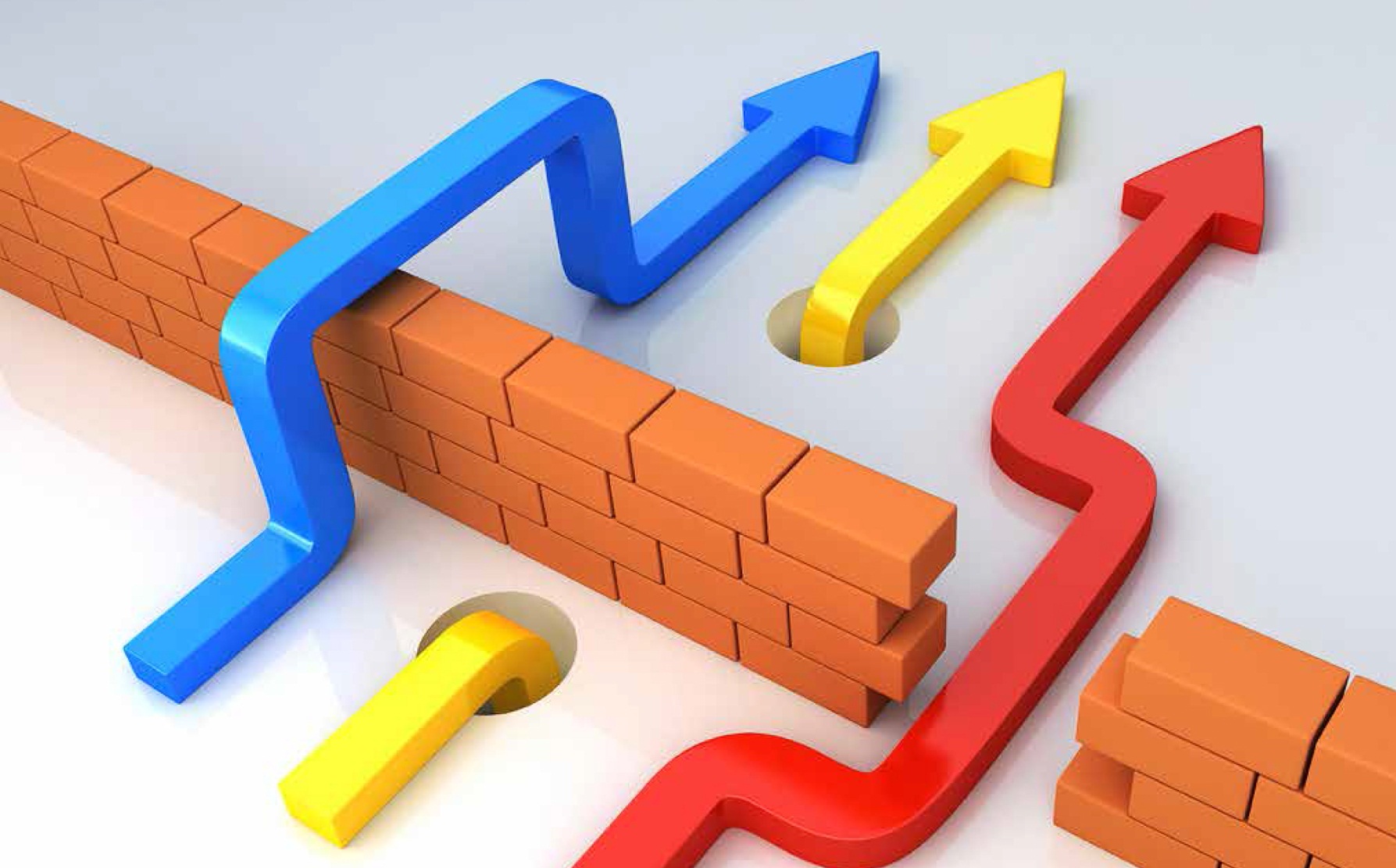